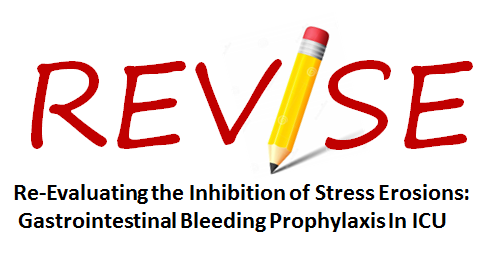 Re-EValuating the Inhibition of Stress Erosions: 
Prophylaxis Against Gastrointestinal Bleeding in the Critically Ill
Deborah Cook
McMaster University

On behalf of the REVISE Investigators
the Canadian Critical Care Trials Group &
Australian & NZ Clinical Trials Group
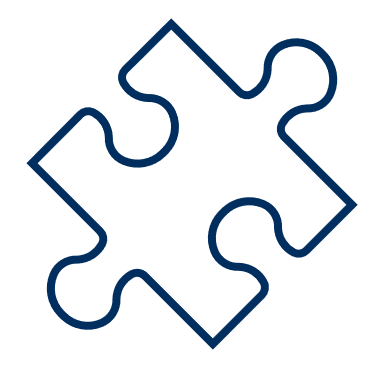 Research Question
In medical-surgical invasively mechanically ventilated patients, 
what is the effect of IV pantoprazole versus placebo on
the primary efficacy outcome of clinically important upper GI bleeding, and the primary safety outcome of 90-day mortality?
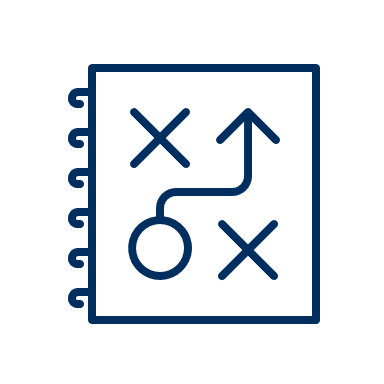 Design: 4800-patient blinded RCT
Setting: 68 ICUs in 7 countries
Population: Medical-surgical critically adults
Intervention: Placebo 
Comparison: 40mg IV Pantoprazole  
Primary Outcomes: 
Efficacy: Clinically important upper GI bleeding 
Safety: 90-day mortality
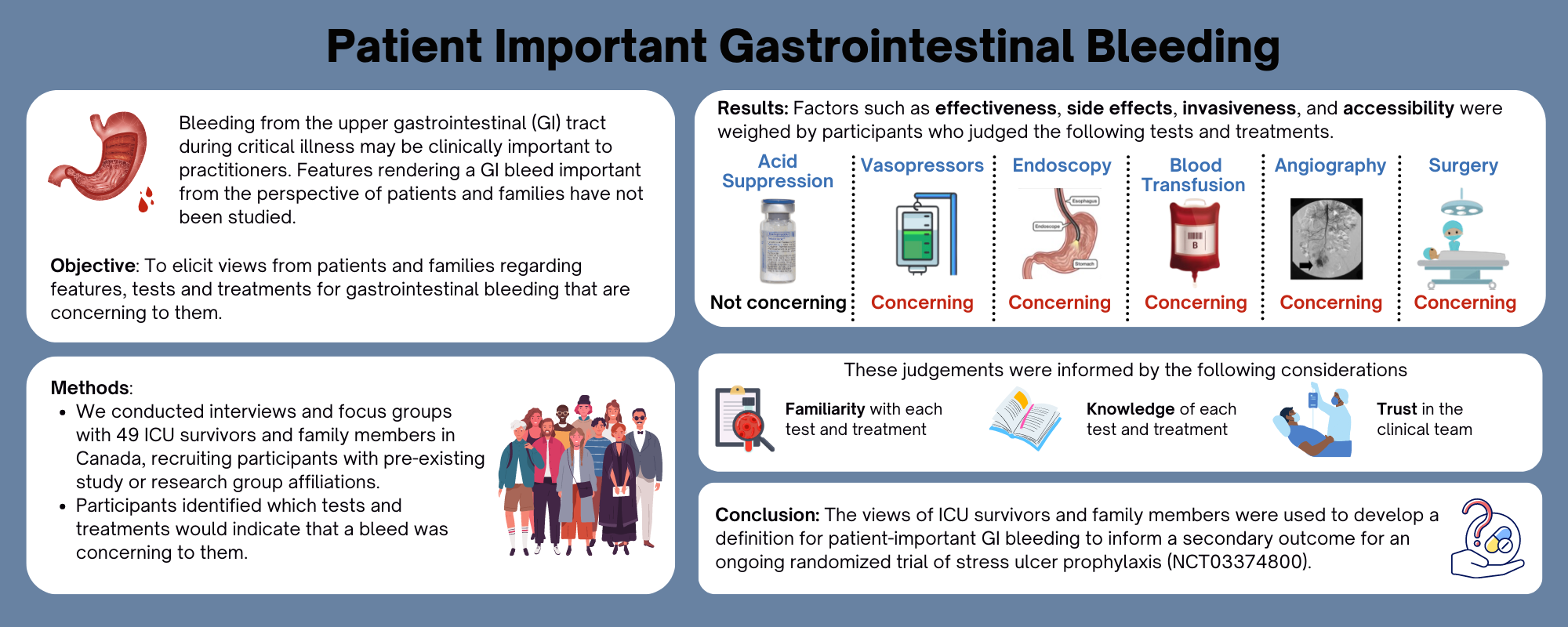 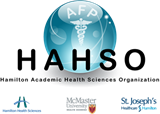 Stress Ulcer Prophylaxis 
Global Research Program
Patient Important
Bleeding
Qualitative 
Study
Intensivist 
Survey
Intensivist 
Survey
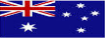 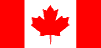 Narrative 
Review
Binational 1-Day 
Cross-Sectional
Observational Study
POPUP Pilot
 RCT
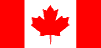 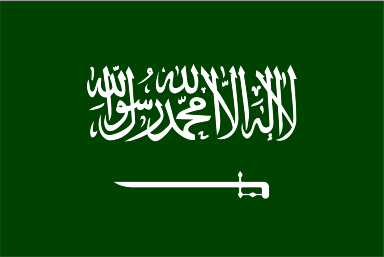 REVISE
RCT
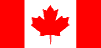 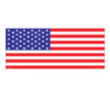 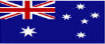 Meta-Analysis
REVISE Pilot
 RCT
International 1-Week 
Period Prevalence 
Observational Study
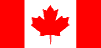 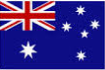 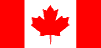 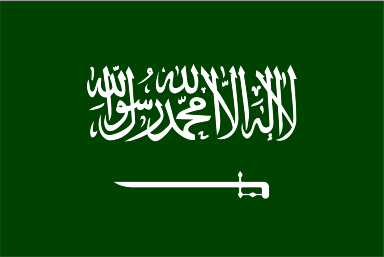 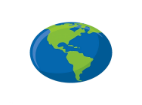 Concise 
Clinical Review
Economic Evaluation
Updated Meta-Analysis
Pandemic
Adaptation
Analysis
COVID-19
Cohort
Study
Updated 
Meta-Analysis
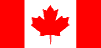 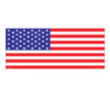 SUPICU &
PEPTIC RCTs
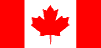 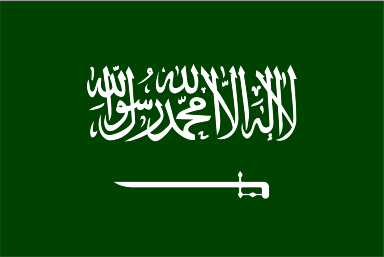 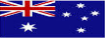 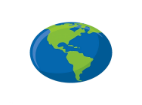 Meta-Analysis
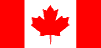 Updated Practice Guidelines
Updated Network 
Meta-Analysis
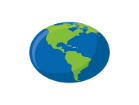 Impact
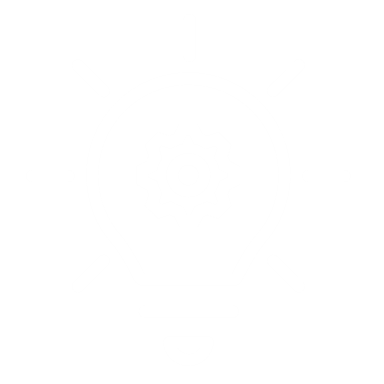 Ethical Imperative:
‘Even the best-proven interventions’ must be continually re-evaluated through research for their safety, effectiveness, efficiency, accessibility and quality” [Declaration of Helsinki]
Research Features: 
REVISE will produce high quality data that doubles the RCT evidence on this topic
COVID Relevance: 
PPIs may cause harm in patients with COVID-19
Health Systems Impact:
Most ICU patients around the world receive daily acid suppression, even when possible harms are more serious or more common than upper GI bleeding
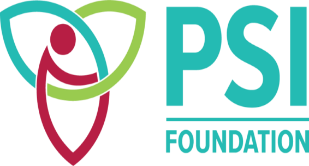 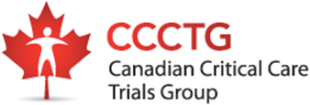 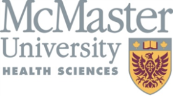 [Speaker Notes: Other courses of funding with logos?]
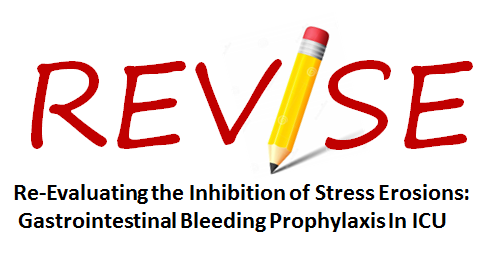 Progress
Database Lock &
Adjudication Completion TBD
Interim 
Analysis  
At 50% to DMC 
Nov 2022
Mortality Analysis  
At 25% to DMC 
Nov 2022
Australian 
HREC Approval
Oct 2017
Health Canada
NOL 
May 2019
2400 
Patients
Interim
Analysis
1200
Patients
Mortality
Analysis
Pandemic
declared
4800 
Patients
Sept 2023
1st Canadian
Patient
1200th 
Patient 
Randomized
1st 
 Australian
Patient
Manuscript
Submitted
TBD
Sept
2020
Aug
2022
June 
2021
July 
2019
Mar 
2020
Nov
2021
EXTERNAL PILOTS
Pandemic 
Adaptation 
Manuscript
June 2023
VANGUARD PHASE
MAIN TRIAL
POPUP 
Pilot Results
2016
REVISE
Pilot Results 
2017
Protocol & 
Statistical Analysis Plan
May 2023
Final 
Analysis
TBD
REVISE
Pilot Protocol
2016